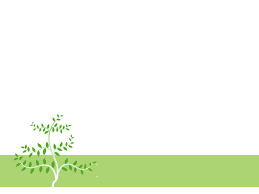 EXERCISES ( lesson 6)
MULTIPLE CHOICE:
1.My father                     for that company for 20 years.
		A. worked 	B. working	C. works 		D. has worked
2.They have attended Le Loi school                         two years.
	A. in 	B. since  	C. for 	 	D. during 
3.I haven’t seen her                        yesterday.
	A. since	B. for	C. at 		D. during
4.Martina has been a professional tennis player ________1994.	A. since        	B. for       	C. on        		D. in
5.The city center was_________ crowded than usual.	A. much       	B. few      	C. many         		D. less
6.I never feel very________ in his present.	A. comfort.         	B. comfortable         C. comfortably         		D. comforting
7.It’s not warm but it isn’t _________yesterday.	A. as cold as         	B. as cold so          	C. as cold like           		D. so cold so
8. ______is it since you last saw Joe?	A. How long        	B. How far         	C. What time          	D. What day
9._____ is something that people make or grow to sell.	A. Productive       	B. Production       	C. Produce         	D. Product
10.She has been a professional tennis player ____years.A. since         	B. for        	C. in          	D. on
11.The wallet was ______in my pocket.A. too big to put   B. too big for putting   C. so big to put    	D. bigger can’t put
12.They are very concerned about their son’s illness.
		A. unhappy 	B. uncomfortable 	C. worried 	D. dissatisfactory
13. Martina has loved sports _____she was a child.
		A. as 	B. for 	C. when 	D. since
14. They sell a variety of food at this town _______________ store.
	A. farm 	B. grocery   	C. field    	D. park
15. After school, she works _____________ in the supermarket in the afternoon.
	A. full-time   	B. time-full   	C. part-time      	D. time-part
II.WRITE:
1.On Sunday I like to sleep late.
->On Sunday I enjoy 	                                                                                   
 2.“Please turn down the television”, asked my mother.
-> My mother asked me 	           	                                                                 
3.We stated learning English five years ago.
-> We have		
4.My father began to work in that store in 2003.
-> My father has 		
5.The last time I saw her was on Friday.
-> I haven’t
sleeping late.
to turn down the television .
learned/ learnt English  for five years.
worked  in that store since 2003 .
seen her since  Friday
II.WRITE:	
6. We moved to Hanoi five years ago.
-> We have		
7. I usually went fishing when I lived in the countryside.
-> I used 		
8.Hoa is fourteen and Minh is, too.
-> Hoa is the same	 	
9.He is very lazy, he can’t pass the exam
-> He is too 		
10. No one in my group is more intelligent than Mary.
→Mary
moved to Hanoi  for five years
to  go fishing when I lived in the countryside
age as Minh
lazy to pass the exam
is the most intelligent person in my group.